Dan planete zemlje
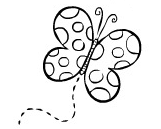 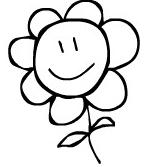 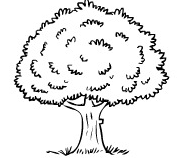 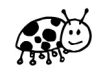 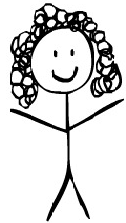 grad
Gradovi su dosta zagađena mesta pre svega zbog urbanizacije, zbog izbuvnih gasova automobila, zbog zagađenog vazduha, postoje dosta fabrika koje takođe zagadjuju vazduh i okolinu svojim otpadom, velika je buka u gradovima, gradovi su dosta osvetljeni...
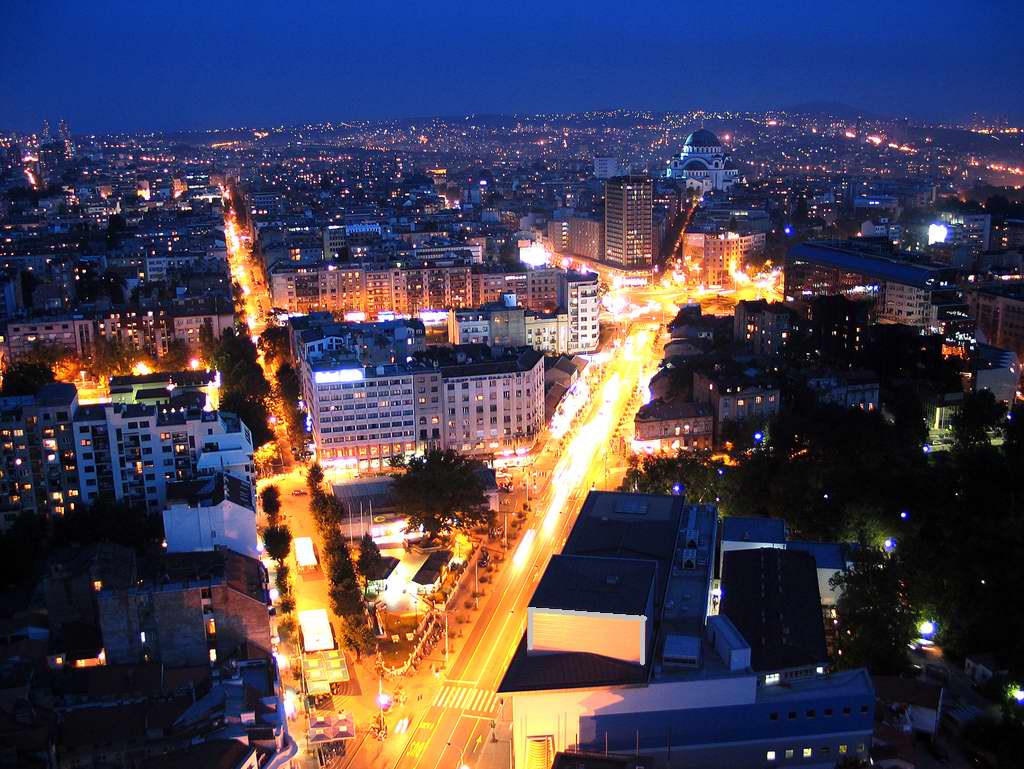 *Izduvni gasovi
Većina ljudi nije u dovoljnoj meri  svesna opasnosnosti  po zdravlje iz izduvnih gasova. Prema proceni u tim izduvnim gasovima postoje sledeći gasovi:
  CO2 - ugljen-dioksid
  CO - ugljen-monoksid
  HC - ugljovodonici
  O2 - kiseonik
  NOx – oksidi azota
*Fabrike
Fabrike dosta zagađuju vazduh i okolinu. Fabike su povezani sa proizvodnjom proizvoda koji zahtevaju korišćenje  više različitih materijala. Hemikalije, toplota i otpad treba da budu uklonjeni iz fabrike. Sve to izlazie iz nekih otvora, dimljaka...i zagađuju sredinu. Fabrike svoj otpad bacaju u reke ili na nekom mestu pored fabrike ne mareći za to da li nekome to ugrožava život.
*Buka
Buka je neželjeni zvuk. Buka veća od 40 fonova šteti ljudima i okolini što može dovesti do trajnog oštećenja sluha, povećanje krvnog pritiska, agresije, umora, onemogućava koncentrisanost na neki posao, može dovesti do nervnog rastrojstva, srčanih oboljenja, problema sa varenjem, preranog starenja i u 30% slučajeva skraćuje život stanovnika velikih gradova. Sve što je glasnije od normalnog razgovora je za organizam opterećenje. Najstrašnija posledica buke jeste nesanica.

  *Uzročnici buke:
- Trubenje automobila




- Galasna muzika




- Radio i TV

itd.
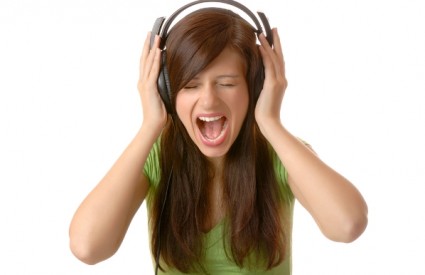 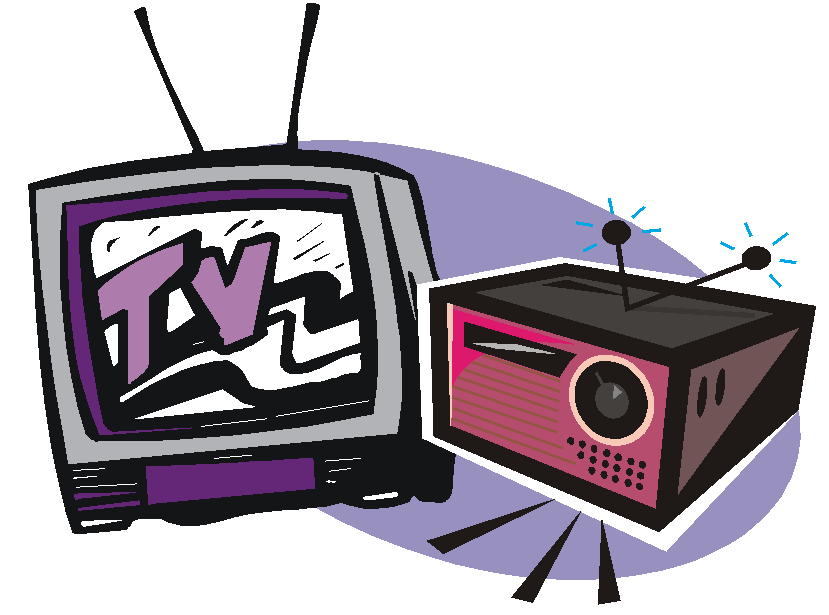 *Svetlost
Svetlost dosta razdražuje oči i čini ih umornim. Smenjivanje svetlosti  i mraka umara oči zbog toga što u mraku se zenice šire, a na svetlosti skupljaju pa se time zamaraju očni mišići. Svetlost takođe utiče i na vid čoveka.
*Otpad
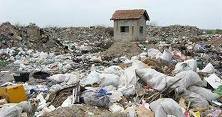 Ljudi nesvesno bacaju otpad gde god stignu, bilo da je to reka, livada, ulica, šuma ... pritom ne mareći šta se sa tim otpadom dalje dešava i koliko će taj jedan papirić naneti štetu okolini. Otpad je veoma opasan pre svega što se uništava prirodu, šteti okolini, zagadjuje je, može dovesti do razvijanja nekih opasnih bakterija, može takođe doći do još većeg širenja neke bolesti ako je visoka temperatura ...
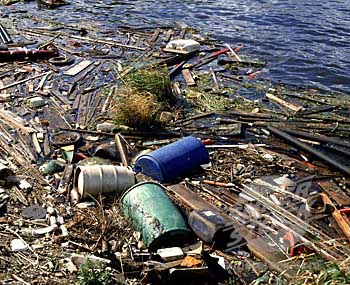 *Zagađena voda
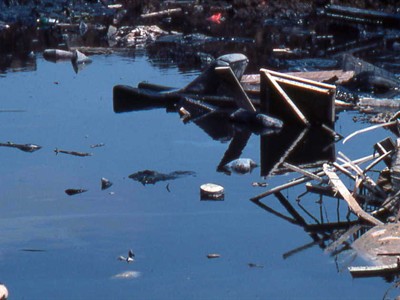 Najveći zagađivači vode jesu prehrambene i tekstilne fabrike i fabrike metala. Većina tih industrija nema dobre filtere i mere pročišćavanja svojih otpadnih voda, pa nepročišćeni materijal izbacuju direktno u neku reku ili vodovod ili pak potok... Zbog tih otrovnih supstanci nastrada živi svet u vodi, ribe, biljke... Takođe i ljudi bacaju razni otpad u vodu, na primer neki metal ili plastične boce, kese...
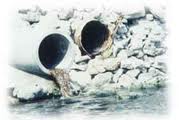 *Nuklearne elektrane
Kod nuklearnih elektrana najveći problem jeste otpad koji se reciklira, ali uvek ostane neki deo koji treba da se čuva jako, jako dugo. Nuklearne elektrane su takođe opasne i zbog radiacije i zbog duma koji uništava ozonski omotač. Kada se neka nuklearka pokvari dolazi do povišavanja temterature što može izazvati pucanje nekog od reakora i samim tim se radiacija dodatno povećava i širi. U nuklearci postoje dosta opasnih čestica koje i te kako mogu uticati na čoveka kao i na njegov život.
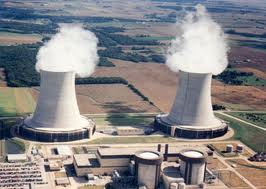 *Seča šuma
Sečom šuma lišavamo prirodu zelenila i uništavamo jednog od pročišćivača vazduha. Takođe umištavamo dom životinja koje su u tim slučajevima primorani da se isele. Od drveća se može napraviti mnogo toga napr. Papir koji će posle neko baciti i zagaditi životnu srednu
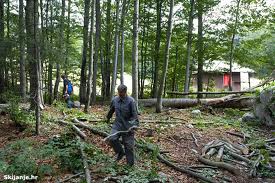 PITANJE JE ŠTA MI MOŽEMO UČINITI DA SAČUVAMO PRIRODU ?
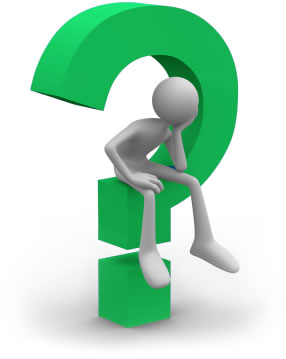 NARAVNO DA MOŽEMO !
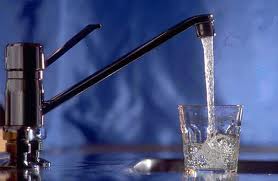 Zatvorićemo česmu kada nam voda nije potrebna

Zasadićemo drvaće da bi se priroda ponovo oživela

Ugradićeno fabrikama pročišćivače

Vožnju automobilom zameniti pešačenjem

Čuvaćemo naše reke
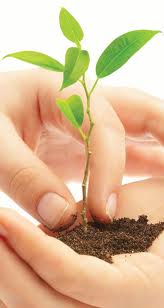 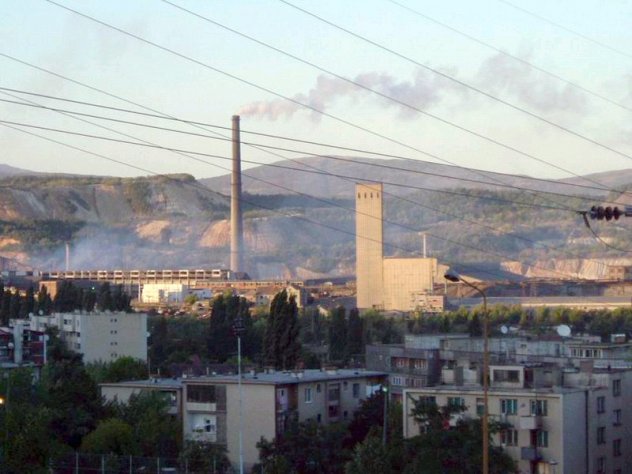 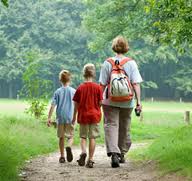 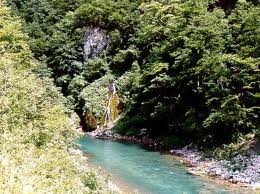 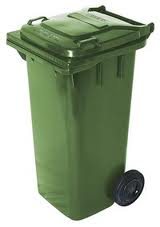 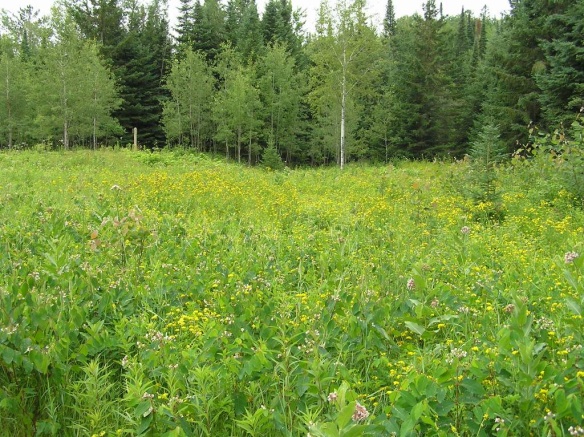 Bacaćemo otpad u korpu za otpadke

Čuvaćemo okolinu

Otvaraćemo nacionalne parkove kako bi smo zaštitili ugrožene vrste

Vodićemo računa o nuklearnim elektranama

I tudićemo se da svaki naš slobodan trenutak provedemo u prirodi
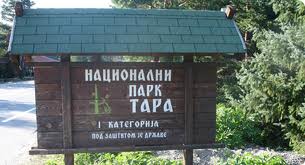 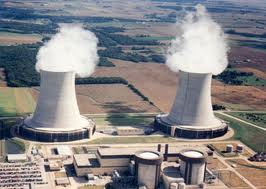 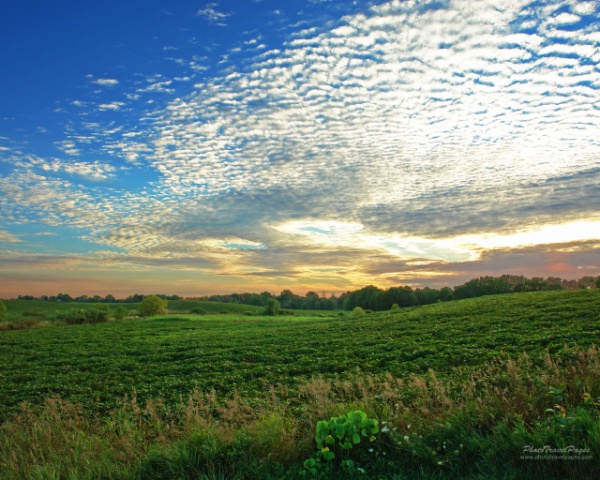 Zato što je priroda dala čoveku jedan jezik, ali dva uva da bi dva puta više slušao nego pričao
-Sara Antić                                  -Tamara Đorić